Holistic patrimonial investment:
How to combine and diversify investment strategies with a risk management and sustainable approach
Fernanda Salas
AFIR-ERM Florence ColloquiumMay, 2019
About the speaker
Fernanda Salas

Actuary, Faculty of Sciences, UNAM, Mexico
Part-time professor Finance, Risk Management and Demographics
Vice Chairwoman, AFIR-ERM Section , IAA
Member of CONAC (Mexican College of Actuaries)
Youngest member of the investments committee, VITALIS Asset Management
Actively participates in social causes getting involved in responsible investing
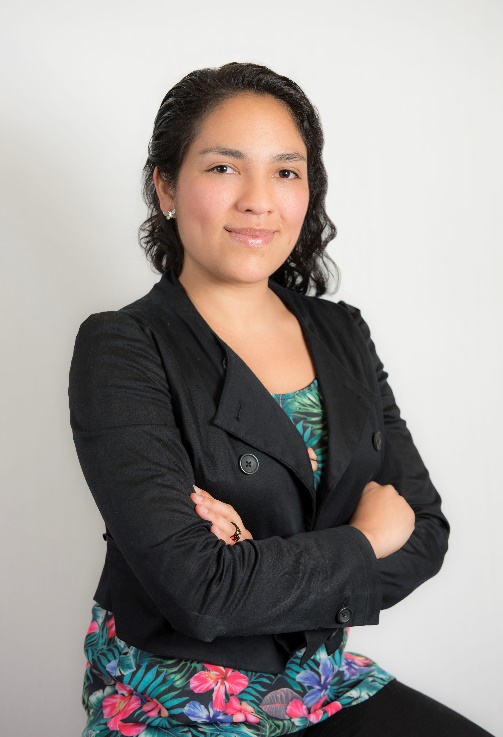 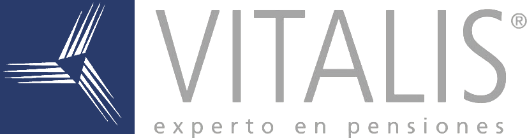 2
Disclaimer
The information given herein has been gathered from different sources and completed by Fernanda Salas, Vice Chairwoman of the AFIR-ERM Section of the IAA and member of the investments committee of VITALIS. The material in this presentation may include general background information about AFIR-ERM Section as well as of VITALIS current as at the date of this presentation. Such information is subject to change without notice and the IAA nor VITALIS is not under any duty to update this information nor responsible for it. The views and opinions expressed in the given presentation are those of the speaker and do not necessarily reflect the official policy or position of the IAA, the AFIR-ERM Section or VITALIS.
3
Overview
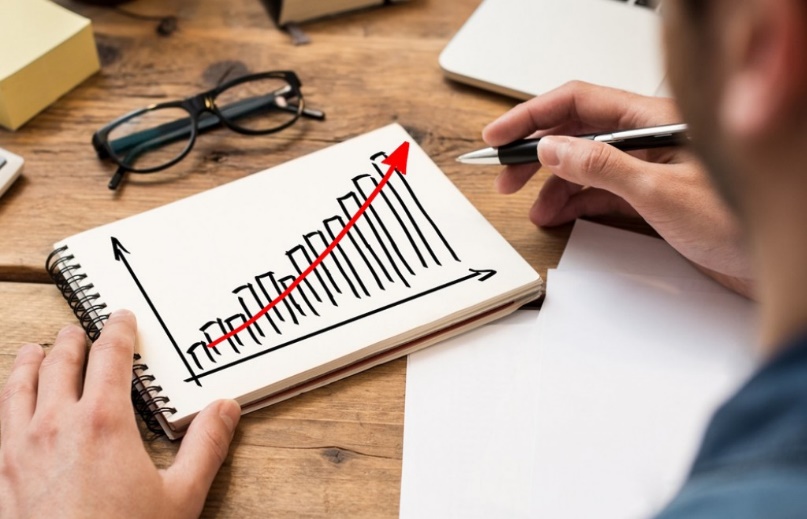 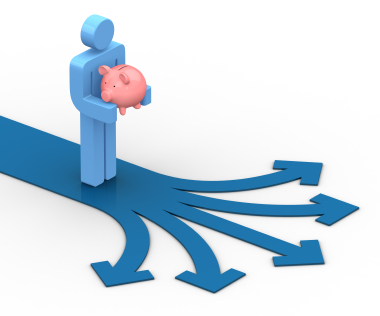 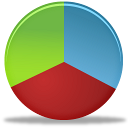 OPTIMAL ASSET ALLOCATION
INVESTMENT STRATEGIES AND RM
BEST EXECUTION
4
Optimal Asset Allocation
What is Optimal Asset Allocation?
It is a set of methods and techniques to achieve an investment objective (return) with the lowest risk possible.
The first step is to define the purpose of the investment, then start defining asset classes. It is also important to define liquidity needs.
Risk-return:  We want to maximize returns with the lower risk possible. Options with higher risk will be suitable for investors who can accept strong fluctuations in value and with longer time horizons.
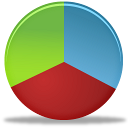 RETURN
Efficient frontier
High riskHigh return
Moderate riskModerate return
Low riskLow return
RISK
Source: Own  authorship
5
Investment products. Easy choice?
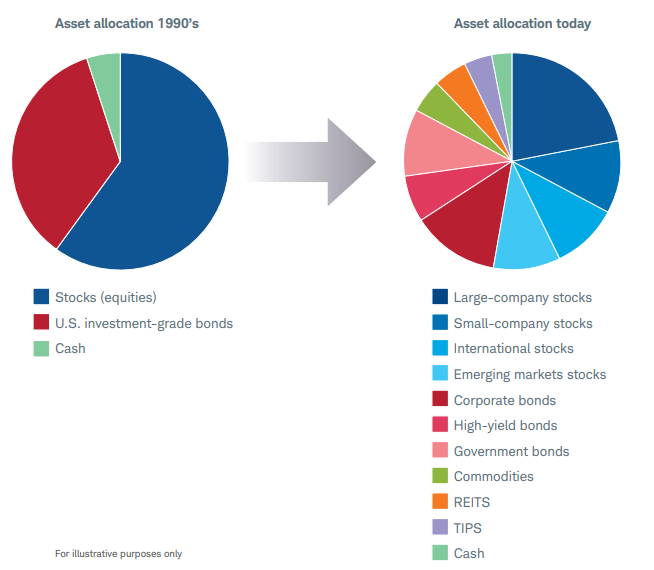 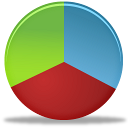 6
Source: Schwab Center for Financial Research
Choose your poison
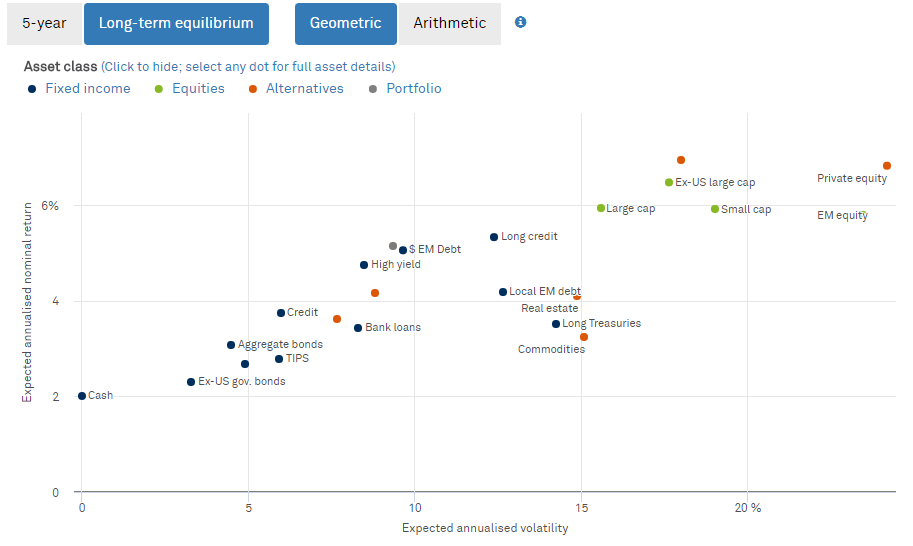 Important to note: returns will vary depending on the period in time, but the covariance does not (at least not significantly).

Therefore it is wise to think in different possible scenarios.

Stress the scenario assuming different situations such as a big crisis, scenarios with low interest rates, high volatility...
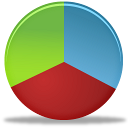 7
Source: BlackRock
Markowitz (Efficient market portfolio)
Rationale: Risk-return equation
3 stages: 
Efficient portfolios (and efficient frontier)
Risk aversion
Optimal portfolio

3 BIG assumptions:
Profitability is given by expected value
Risk is measured through simple volatility
Investors prefer higher return with lower risk

2 interpretations of optimal portfolio:
Given a target level return rp, minimise risk
Given a target level of risk σp , maximise the return
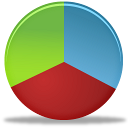 RETURN (r)
Efficient frontier
p
rp
Admissible portfolios
Minimum variance portfolio
σp
RISK (σ)
Source: Own authorship
8
Defining specific parameters for investment policy
Simulations
Despite the theoretical basis of Markowitz, it is recommended to carry out simulations under relevant scenarios in order to consider variables not assumed in the previous model:

Liquidity
Macro-economics
Geopolitics
Specific restrictions to countries/regions
Specific constraints to industries/sectors
ESG factors
Conflicts of interest…
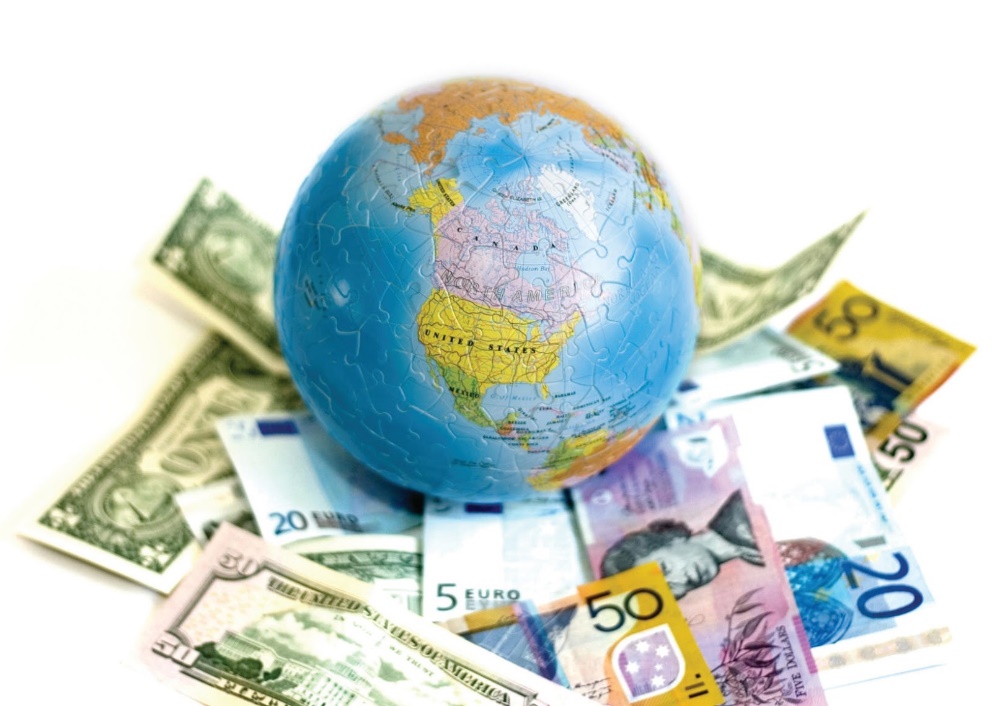 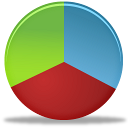 Source: Geographic Sciences
9
Stochastic models for Asset Allocation
ALM (Asset Liability Model): Seeks to “fit” today’s assets with future expected liabilities 
Ruin probability: Defined as the probability of the value of the portfolio falling below a previously defined level under different scenarios






Black-Litterman: Given the initial investment, maximise expected utility, minimizing risk
Dynamic asset allocation: The composition of the portfolio is reviewed with high frequency and rebalanced according to market movements
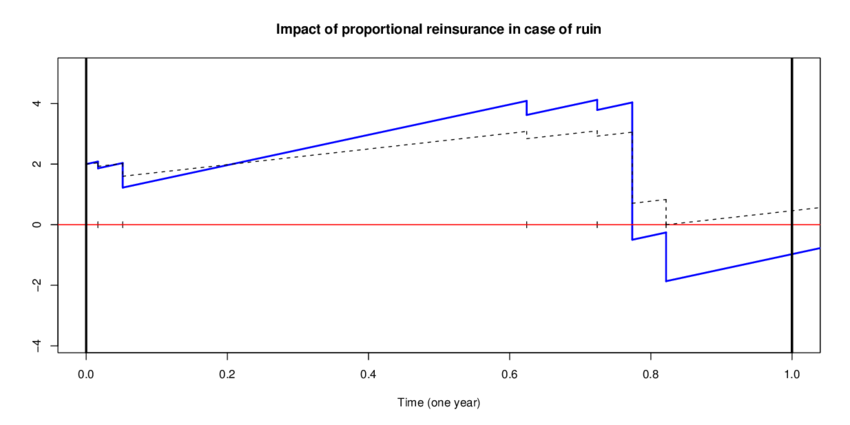 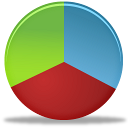 Source: ResearchGate
10
Benchmarking
What is a Benchmark (BMK)?
A reference used to compare the risk and performance of a given portfolio
Common BMKs: indexes, ETFs or funds; both in broad categories (S&P 500, MSCI World) or as specific asset classes (T-Bills, "small-caps", EM, High Yield Bonds); or a combination of the previous
To define a BMK it is necessary to know the risk profile of the portfolio, and adapt it to the composition of the portfolio
"Living Benchmark" as another asset class (a “passive portfolio” that helps compare the portfolio while generating attractive low-cost returns)
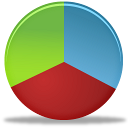 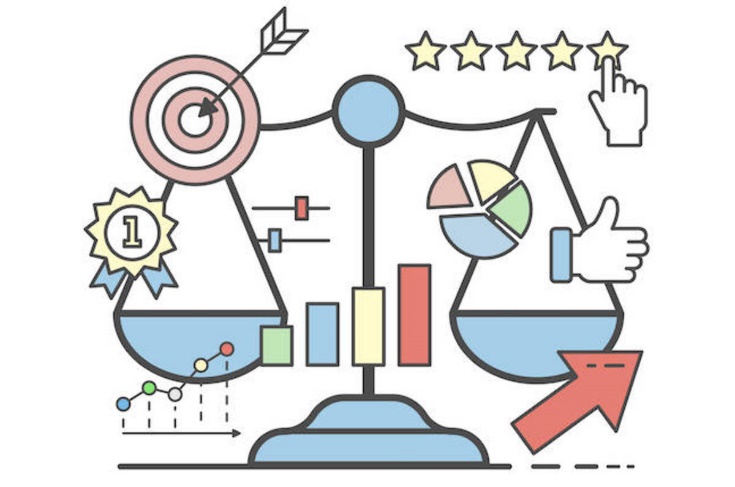 Source: The Register
11
BMKs
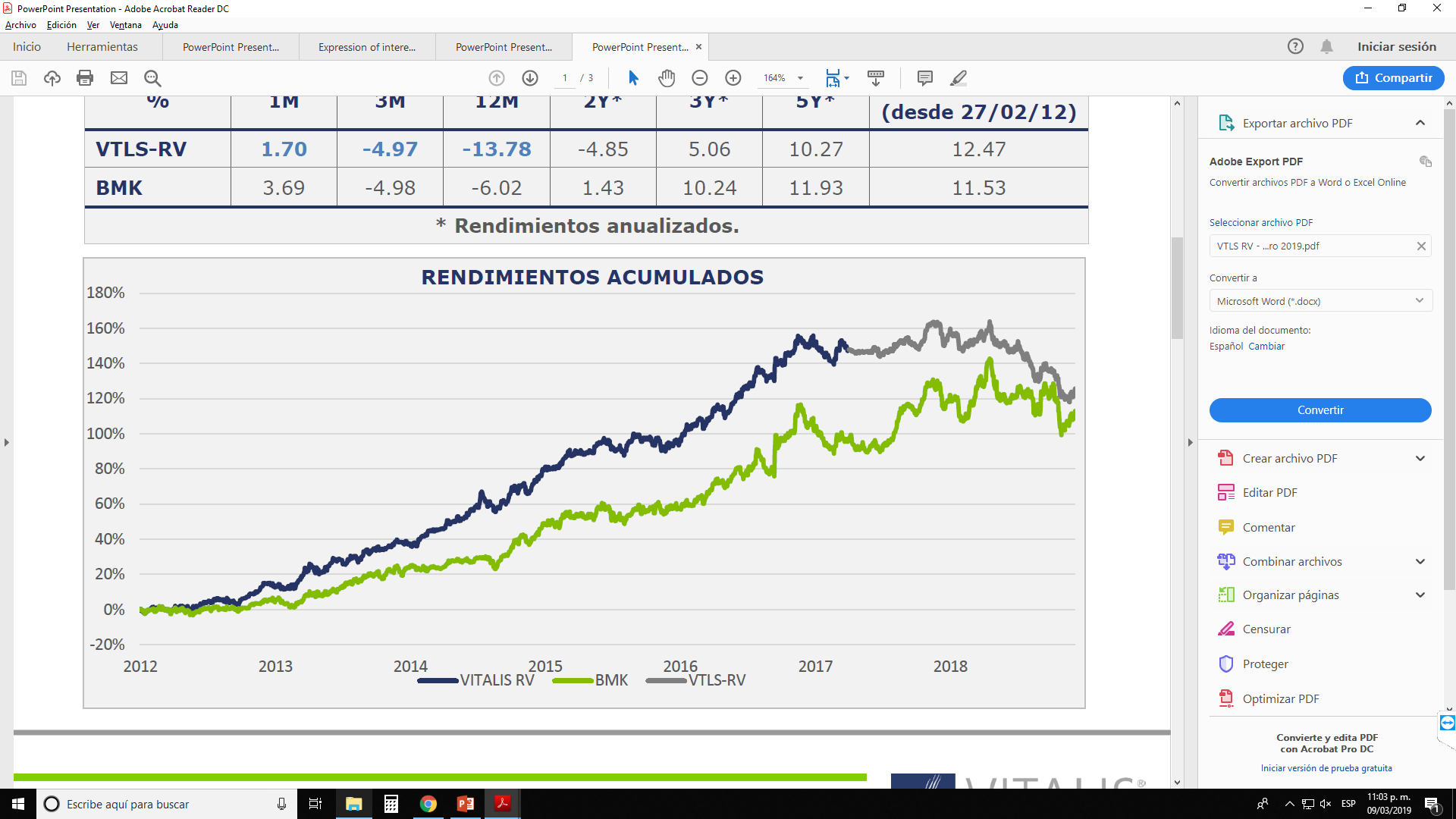 Strategy: Global Equity portfolio (for Mexican clients)
BMK: 90% ACWI (MSCI World) + 10% Index Mexican Treasuries
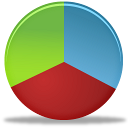 Source: Own authorship
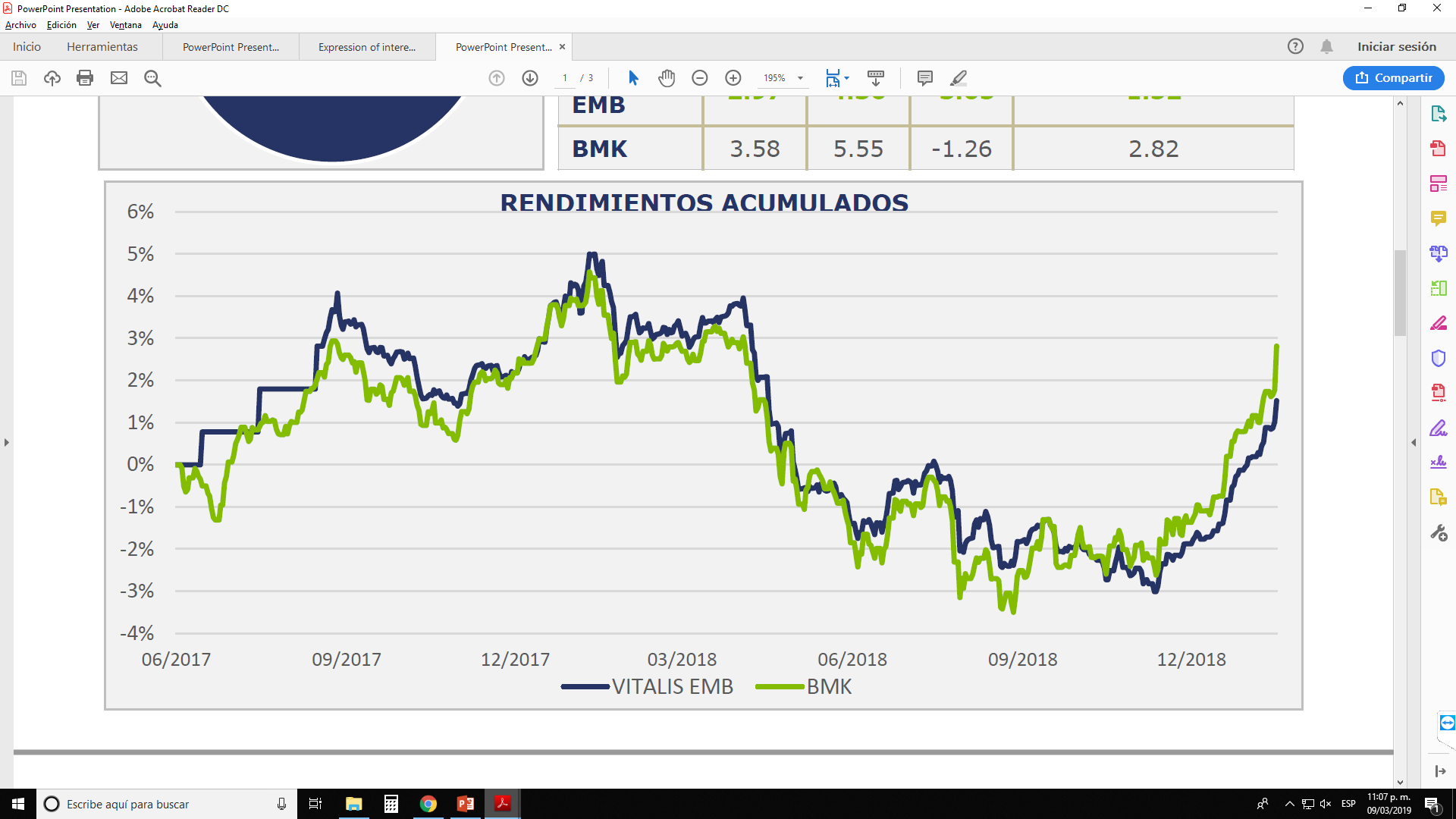 Strategy: EMB (global and local currency)
BMK: 40% EMB + 40% LEMB + 20% Index T-Bills (1-3y)
12
Source: Own authorship
Overview
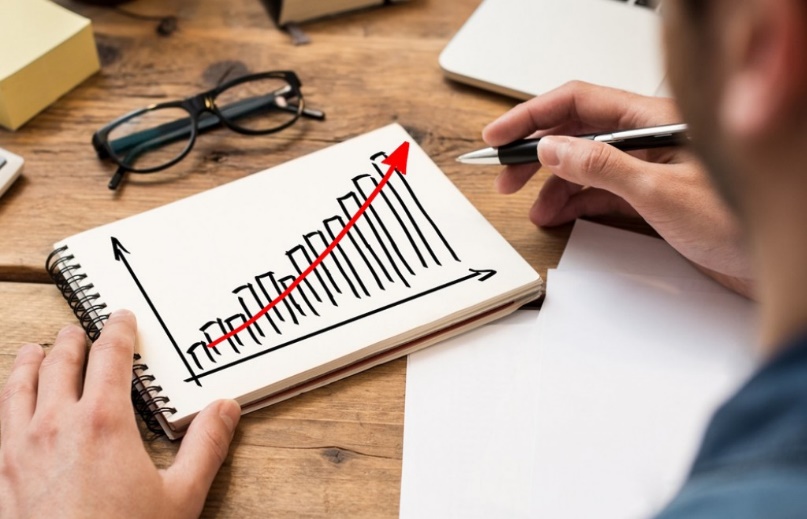 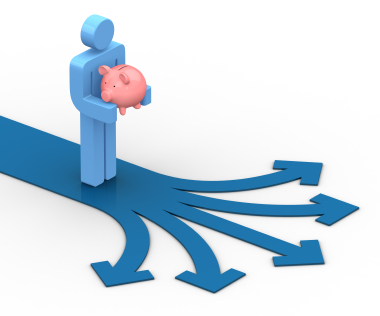 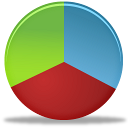 OPTIMAL ASSET ALLOCATION
INVESTMENT STRATEGIES AND RM
BEST EXECUTION
13
Different asset management styles
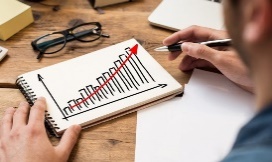 14
Source: Own authorship
Geometric classification of funds
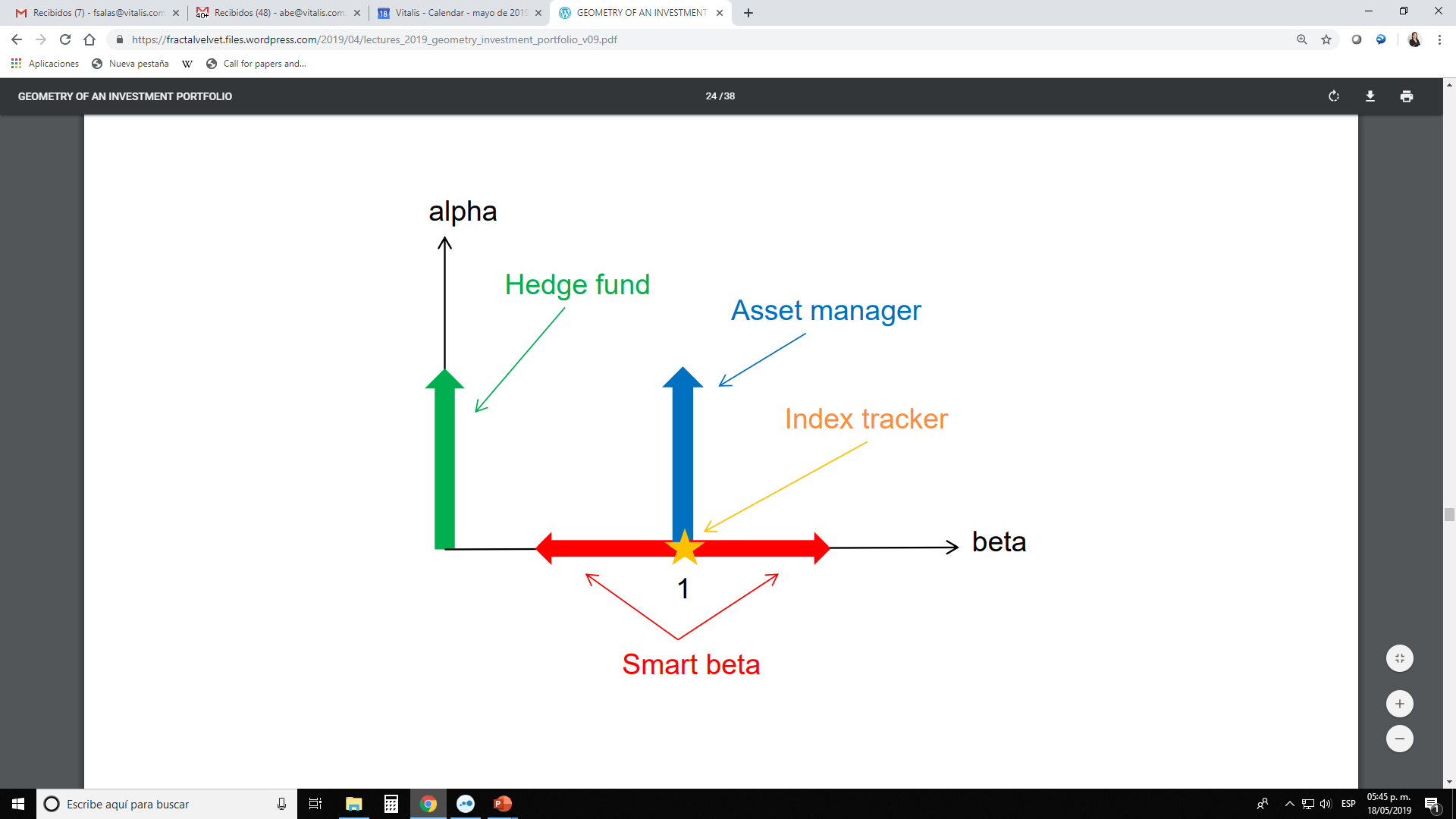 Capital Asset Pricing Model (CPM)
Is a linear regression of asset 𝑎 with respect to the market M


α = absolute return (fraction of the total return that cannot be explained by the market)
ꞵ =systematic risk (exposure to the market)
ℇ = idiosyncratic risk (eliminated via diversification)
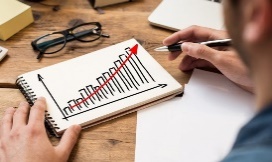 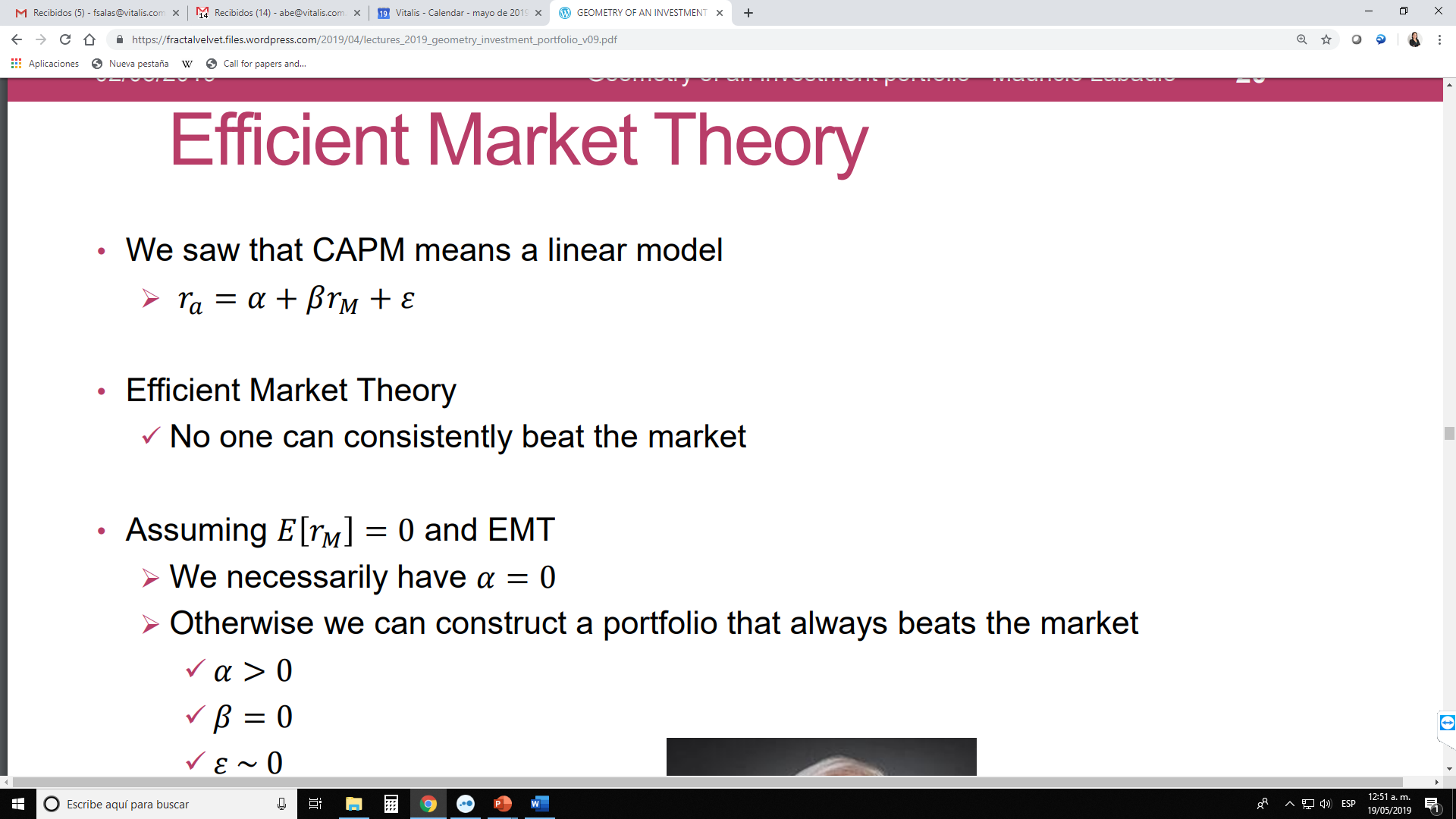 Source: Labadie, Mauricio. Geometry of an investment portolio.
15
«Big Brother»
Analysis and monitoring of the strategies of other managers
Take care of the client’s interests and to know how is the portfolio in the overall; helps to have the “big picture”
Discuss their investment strategies and get involved in the daily monitoring of investments, to ensure acting in accordance with the client's risk profile
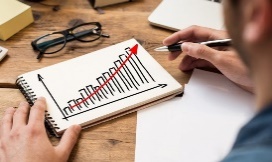 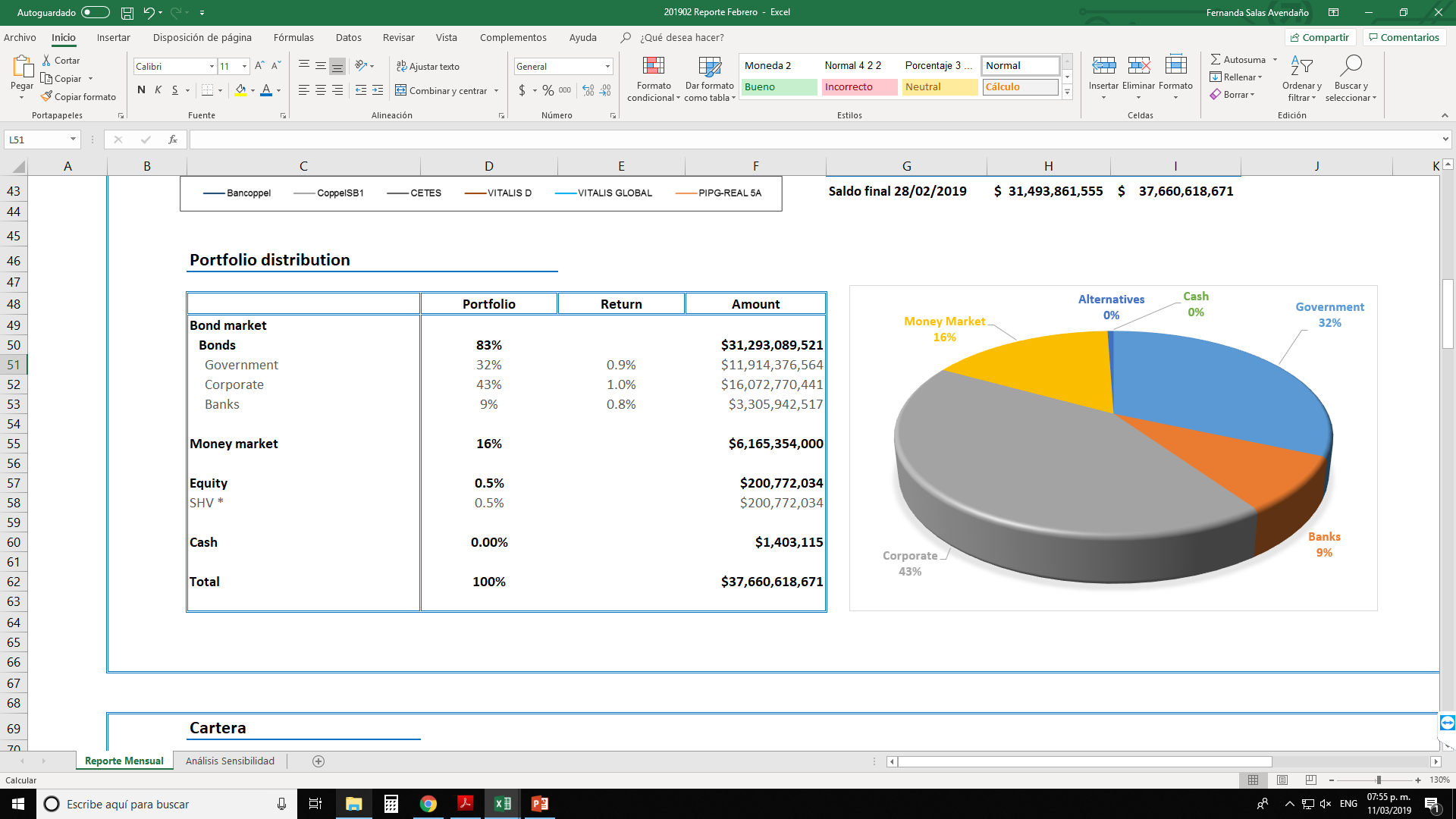 Demostrative example only
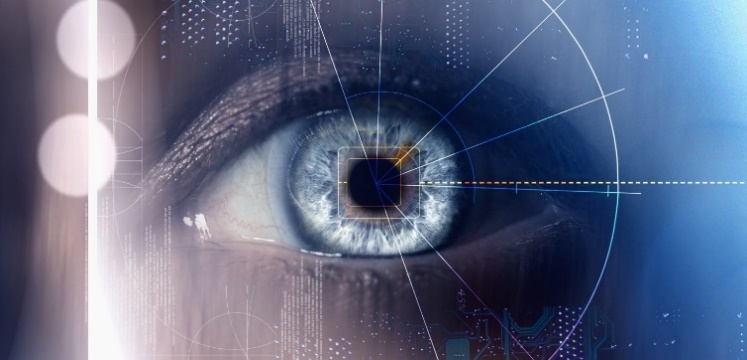 16
Demostrative example only
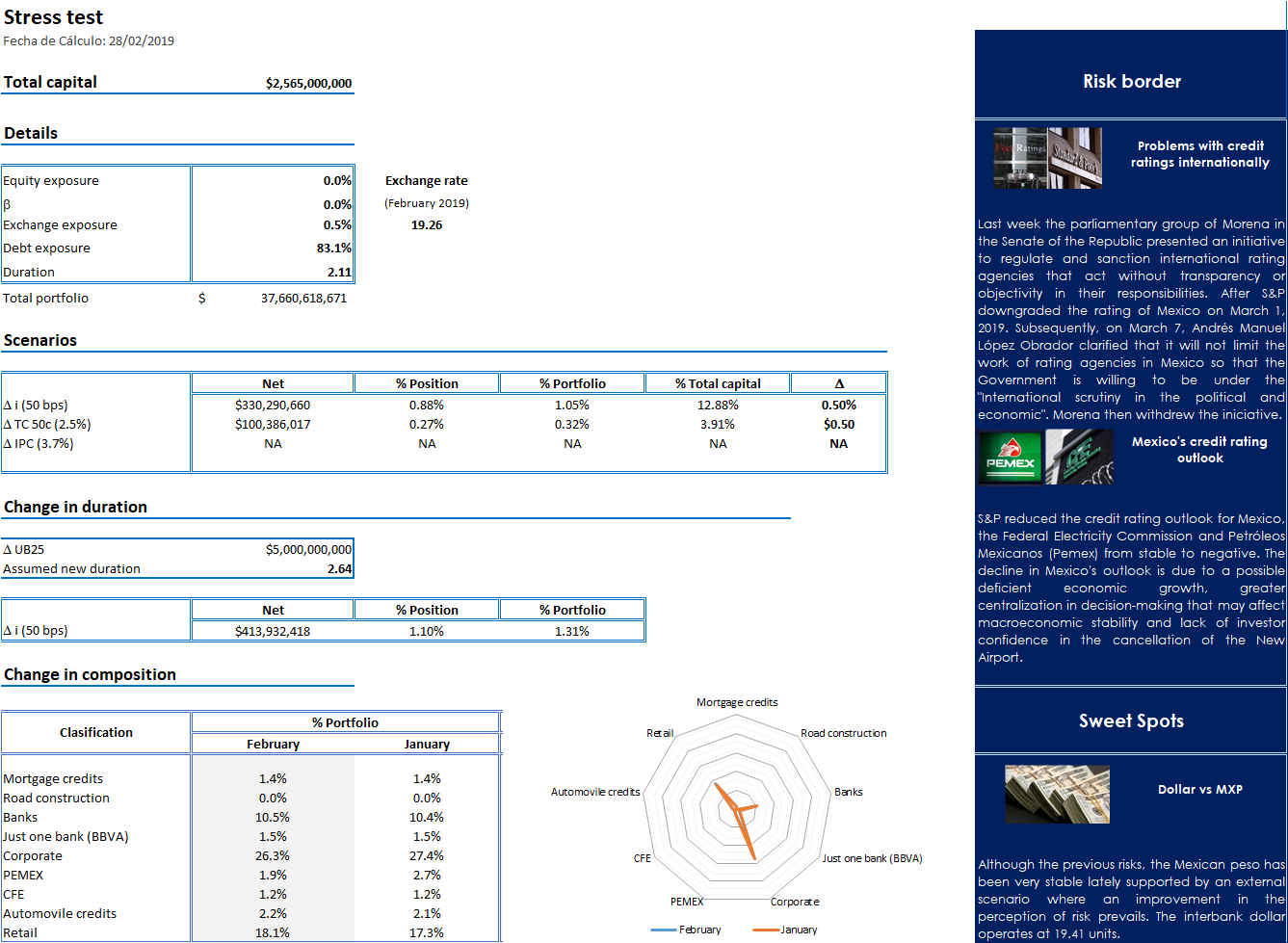 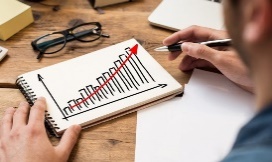 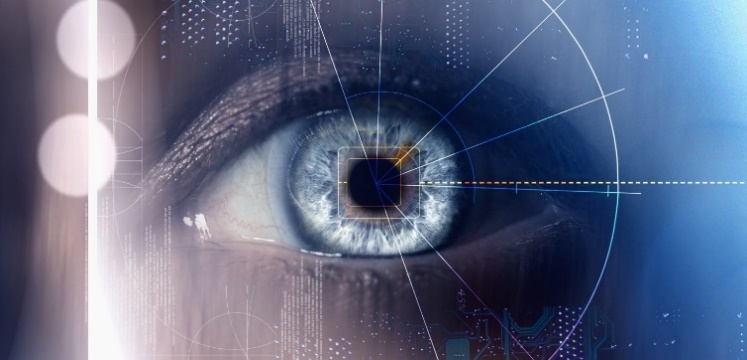 17
Risk Management
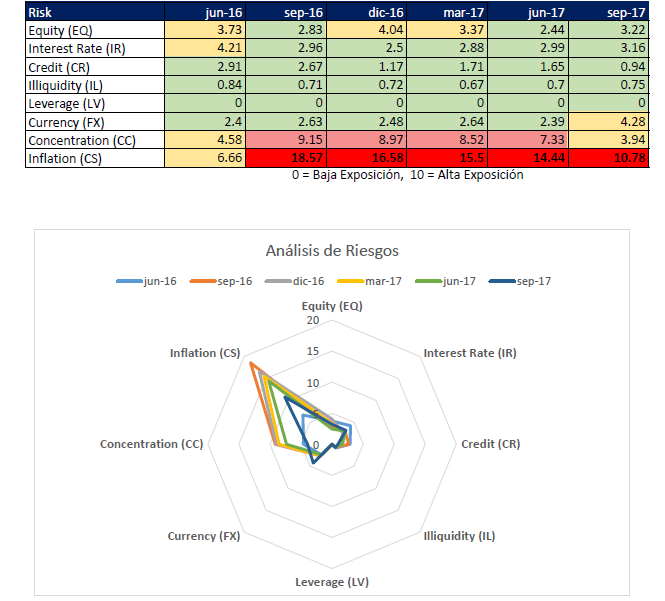 When the goal is to preserve and make money grow, it is vital to have a risk approach.
While there are direct mitigable risks (covered by market or exchange rate hedges); there are imputable risks such as the risk of concentration, credit and liquidity, which need a deeper analysis.
It is important to see a portfolio of risks, rather than one of just assets.
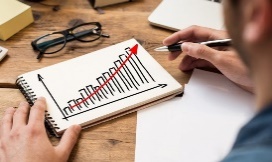 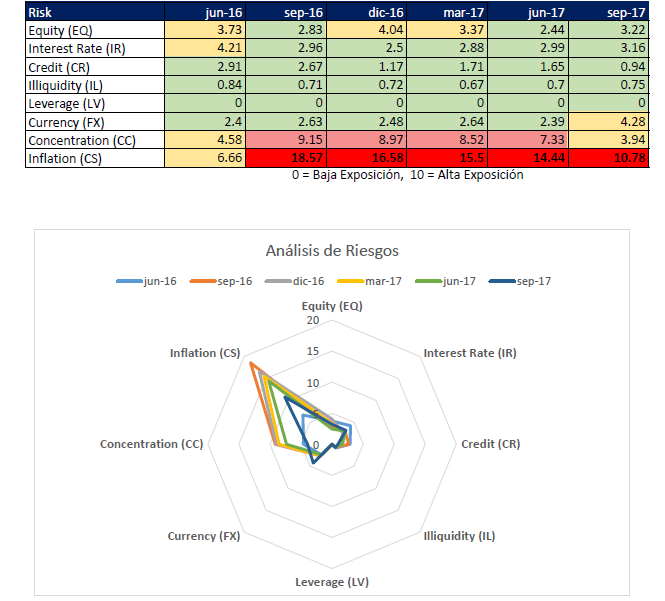 18
Source:own authorship
ESG factors with RM approach
ESG factors became popular

As a relevant factor for Risk Management analysis in investments, they have proven to be important triggers of downsides to some stocks and bonds, and with good reason

ESG factors provide a better understanding of the management, a screening of regulatory risks and a projection of future appreciation of investments

It is still difficult to “give a number” and quantify some of these factors
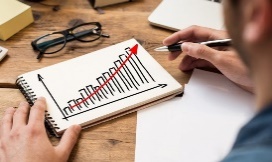 19
Overview
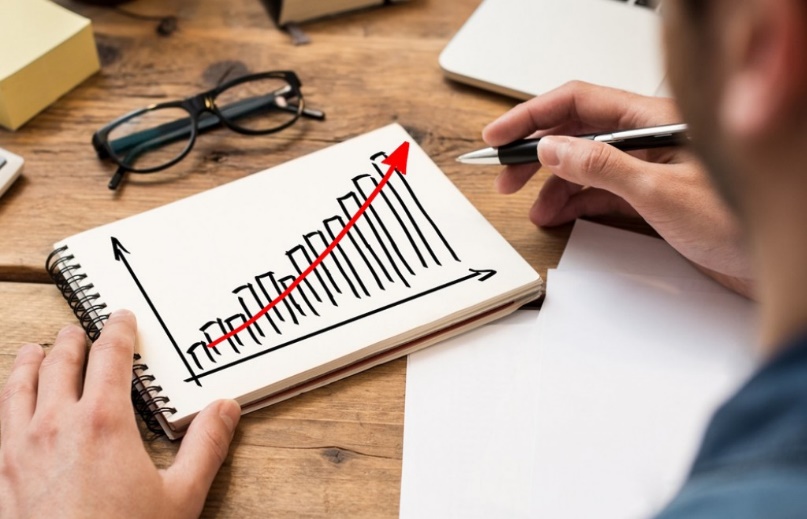 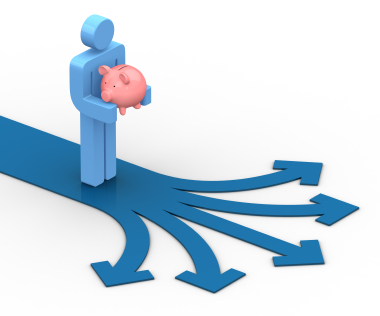 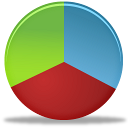 OPTIMAL ASSET ALLOCATION
INVESTMENT STRATEGIES AND RM
BEST EXECUTION
20
Best Execution
Short-term follow-up to long-term strategies
Keep updated in research and best practices
Multidisciplinary and independent talent
Diversify risks, do not underestimate being conservative
Only invest in assets in which you have enough knowledge of
Avoid any conflict of interest
“Keep it simple”
Transparency is key
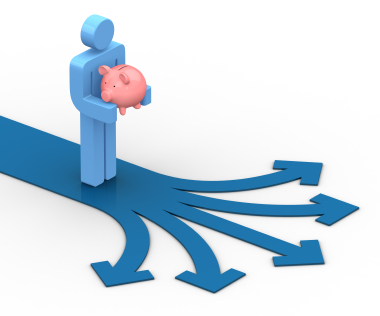 21
THANK YOU!
Fernanda Salasfsalas@vitalis.com.mx